Дистанционное обучение. Опыт ОО Закаменского района
МКУ «Закаменское РУО»
Дистанционное обучение Опыт ОО Закаменского района
6 апреля образовательные организации  Закаменского района перешли в режим дистанционного обучения. 
      Образовательный процесс организован в соответствии с методическими рекомендациями по реализации программ начального общего, основного общего, среднего общего и дополнительных общеобразовательных программ с использованием электронного обучения и дистанционных образовательных технологий Министерства просвещения РФ.
МКУ «Закаменское РУО»
27 общеобразовательных школ
 МАОУ ДО «ЦДО г.Закаменск»
МБОУ ДО «Закаменская ДЮСШ»
3973 учащихся
Дистанционное обучение Закаменского района на 21 апреля 2020 г.
Обучение в режиме видеоконференции
1430 учеников 36%
«Российская электронная школа», «Учи.ру»,
«Яндекс.Учебник», «Skyeng», ОРФО-9, 
«Якласс», «Фоксфорд», «Вэб-грамотей»)
1151 ученик
29%
Обучение  посредством телефонной связи
800 учеников
20%
Обучение при помощи электронной почты
290 учеников
7%
Обучение с помощью заданий, переданных на бумажных носителях и флэш-картах
218 учеников
5%
Обучение в очном режиме
84 ученика
2%
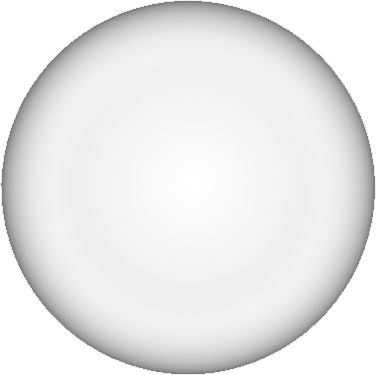 МКУ «Закаменское РУО»Отдел школьного и дополнительного образования
расписание
    мониторинг
  методический семинар
  видеоролики
Зам. директора по УВР
онлайн-семинар
  Мастер-класс
   Конкурс  среди учащихся.
РМО
Дист. обучения
Дистанционное обучение
онлайн-семинар
  методический семинар
  конкурс среди учащихся  «Удивительный человек»
онлайн-школа
  онлайн-акция «Бессмертный полк Закаменского района»
Дополнительное образование
Детские объединения
Дистанционное обучение Опыт МАОУ «Закаменская СОШ № 1»
Платформа: ZOOM для ВКС (он-лайн вся школа в 1 смену, с 9.00 до 13.30,  max 5 уроков);
Сайты: решу ЕГЭ, ОГЭ, ВПР (для проверки знаний- созданы кабинеты и анализ);
Электронные таблицы: Google Таблицы (для проверки знаний и онлайн-опроса);
Платформа: Интерактивная тетрадь Skysmart (для проверки знаний и видеоматериалы; отправляют ссылку в чат класса, а ученик выполняет его прямо на сайте в любое удобное время);
Программа ActivInspire (наглядные функциональные действия на интерактивной доске во время ВКС);
Платформы: РЭШ (полный школьный курс уроков-для самостоятельной работы учащихся);
Приложение-мессенджер Viber  и Электронная почта (учащиеся учителю передают текстовые сообщения, картинки, видео- и аудиосообщения - для оценивания ДЗ);
Оценки выставляются в Сетевой город.
Проблемные точки  дистанционного обучения, выявленные в процессе введения дистанционного обучения в ОО Закаменского района
Здоровье школьника в условиях изоляции и дистанционного обучения;
технические сбои во время дистанционной работы;
 у работников школ в начале работы зачастую отсутствовало понимание методик онлайн-преподавания и навыков удаленной передачи знаний;
проблема возросшей нагрузки на школьников и учителей;
недостаток необходимого оборудования для онлайн-обучения;
низкая скорость интернета;
не у каждого в доме есть стабильный высокоскоростной интернет, необходимый для виртуальных уроков;
 в условиях, когда и родители вынуждены работать удаленно, детям  не хватает компьютеров;
в особой зоне риска находятся многодетные и малоимущие семьи;
резко возросло количество хороших отметок.
Дистанционное обучение Опыт ОО Закаменского района
Мониторинг ДО  с 6 апреля 2020 года
На 28 апреля 2020 г. 4 онлайн-совещания руководителей и 3 онлайн-совещания заместителей ОО МО «Закаменский район» «Организация дистанционного обучения», «Проблемы организации дистанционного обучения и пути их решения», «Организация онлайн-конкурсов для учеников» и т.д.
 Родительские онлайн-собрания на платформах Viber, Zoom 
Использование сайтов учителей как ресурса дистанционного обучения https://nsportal.ru/user/764266/page/distantsionnoe-obuchenie-8-klass
Онлайн-конкурсы для  детей  «Я удивительный человек» https://invite.viber.com/?g2=AQBfxzmXK718ckthmnsnnFKQumxAJQTJkjhovUA6ef64NCuP%2BOowYonVOjejWyLd , #БессмертныйполкЗакамна https://www.youtube.com/playlist?list=PL8z7jnyAepBxdHpx2GYHE8toVMcg2DQOJ  и т.д.
Запись видеороликов «Мастер-класс» https://www.youtube.com/watch?v=fLirPkZgoiI&feature=youtu.be, https://www.youtube.com/playlist?list=PL8z7jnyAepBy5PRgzh1eJ7abusqHBcnlI 
 https://www.youtube.com/results?search_query=%23%D0%A1%D0%98%D0%94%D0%98%D0%9C%D0%94%D0%9E%D0%9C%D0%90
Спасибо за внимание !